В поисках зеркального мира
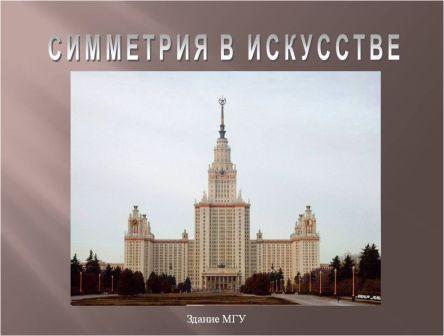 Учитель начальных классов 
Бакланова Т. С. 
МБОУ «ООШ№98»
ЧТО ЖЕ ТАКОЕ СИММЕТРИЯ?
Фундаментальным понятием науки, которое наряду с понятием "гармонии" имеет отношение практически ко всем структурам природы, науки и искусства, является "симметрия".
"Симметрия, как бы мы не понимали это слово, есть идея, с помощью которой человек пытался объяснить и создать порядок, красоту и совершенство".
Основополагающий вопрос:Симметрия – это гармония природы или игра человеческого воображения?
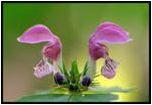 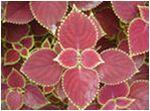 Проблемный  вопрос:Почему симметрия существует во всем окружающем нас мире?
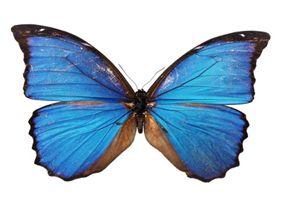 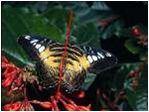 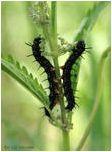 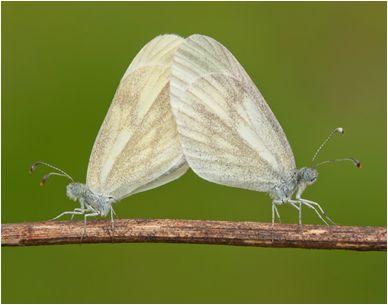 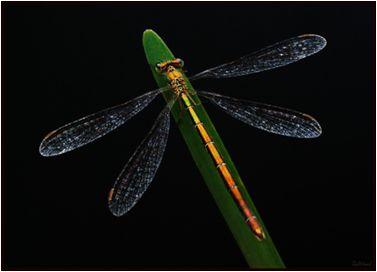 Учебные вопросы:
Что такое  симметрия?Какие бывают виды симметрии?Почему природа создает симметрию?Виды симметрии в окружающем нас мире.
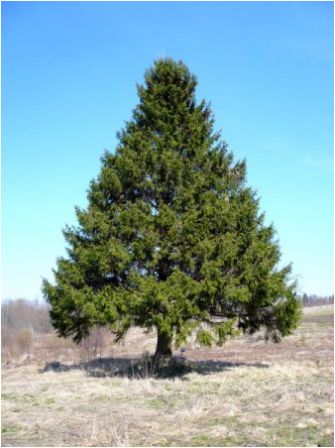 План работы:
Ознакомление с темой проекта;
Обзор различных информационных ресурсов по данной теме;
Поиск информаций и их обработка;
Оформление результатов;
Защита проекта.
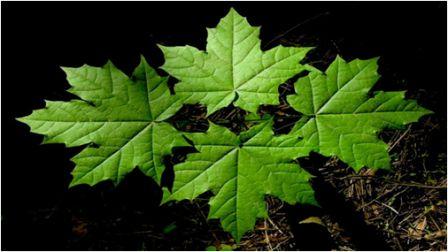 Группы учеников работающих над проектом
Юные математики – исследуют понятие «симметрия» с математической точки зрения;
Эксперты естественных наук  - рассматривают симметрию в окружающей среде;
Эксперты общественных наук – рассматривают симметрию в жизни человека.
Умения приобретенные учащимися
Работа с информацией;
Работа в коллективе;
Умение отстаивать свою точку зрения;
Умение представлять и защищать проект.
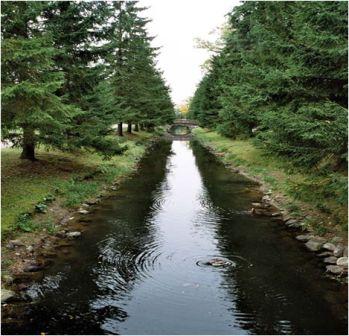 Сегодня у меня день симметрии
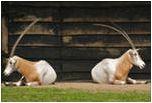 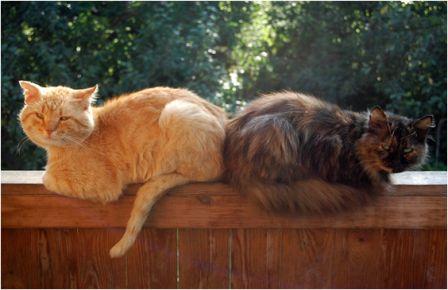 ЗЕРКАЛЬНАЯ СИММЕТРИЯ
Что же такое "симметрия"?
Когда мы смотрим в зеркало, 
мы наблюдаем в нем свое 
отражение - это пример 
"зеркальной" симметрии. 
Зеркальное отражение - это 
пример так называемого 
"ортогонального" 
преобразования, 
изменяющего ориентацию.
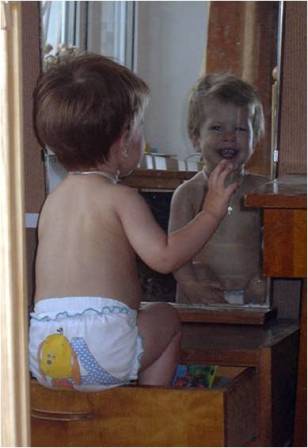 Симметрия треугольника и "кирпичика«
СИММЕТРИЯ В АРХИТЕКТУРЕ
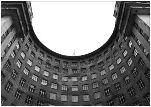 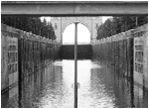 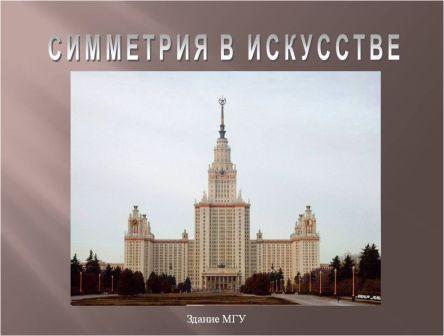 СИММЕТРИЧНЫ БЫВАЮТ ДАЖЕ ИГРУШКИ
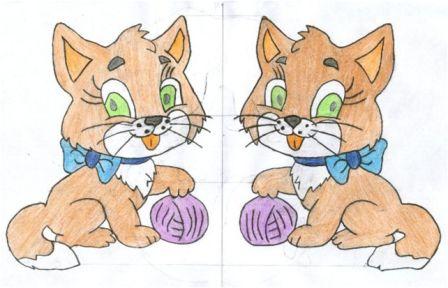 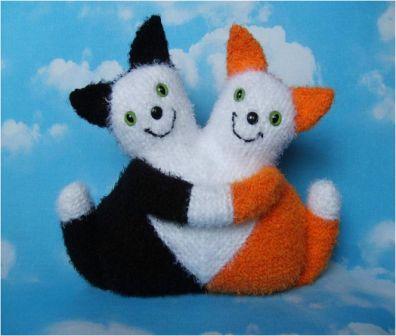 Понятие симметрии проходит через всю историю человечества
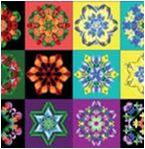 ДА  ЗДРАВСТВУЕТ
Доказать, что фигура симметрична можно очень просто – разделить ее на 2 равные части по вертикали или по горизонтали с помощью оси симметрии – это и будет доказательством симметрии.